ストレスとコーピング（対処）について
1
「元気なとき」はどんなとき？
スポーツ
入浴
睡眠
ゲーム
遊んでいる
音楽
漫画・アニメ
2
不安や嫌なことがあったときに出るからだの反応
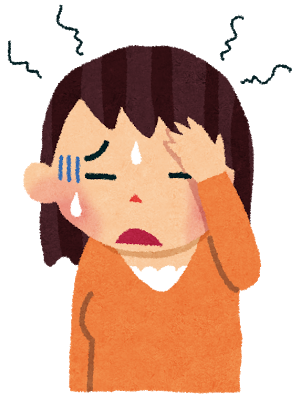 ・腹痛　　　・頭痛　　
・かゆみ（アトピー）
・歯痛　　　・腰痛　　
・肩こり　　・眼がチカチカ
など・・
3
本日の学習のねらい
ストレスと
　　　コーピング（対処）
　　　　　　　について学ぶ
4
「ストレス」って？
環境の変化や疲労、人間関係の葛藤など、さまざまなできごとや周りからの刺激によって心と体に負担がかかった状態　（大日本図書保健体育教科書）

ストレスは「悪」？　マイナス？
　→適度なストレスは、やる気やいい刺激となり
　　 プラスにはたらくこともある
5
ストレス反応が起こるしくみ
ストレッサー
脳の下垂体
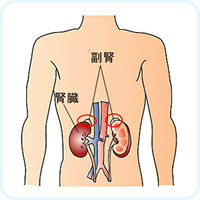 ストレスホルモン分泌
ＳＯＳ
血圧上昇・心拍数増加
瞳孔拡大・血行障害
酸欠状態・血糖値上昇
自律神経
6
自律神経
交感神経

・ 活動しているとき
・ 緊張しているとき
・ ストレスを
　感じているとき
副交感神経

・ 休息しているとき
・  眠っているとき
・  リラックスを
　  しているとき
7
8
コーピング
ストレスが高まったときの対処法
を考えよう。
＊例を参考に自分が、少し楽になること
　（好き・楽しい・嬉しい）などをワークシートへ記入しましょう。
注）暴力やいじめなど他人を傷つける行為はダメ
9
グループで出し合い
　みんなに紹介したいもの
　３つに絞る
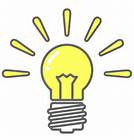 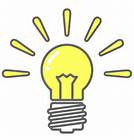 付箋（厚紙）にマジックで書く
10
グループ
項目
選んだ３つの意見が、
どのグループに入るか
グループで相談する
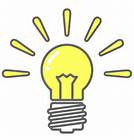 黒板に貼る
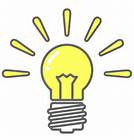 11
コーピングマントラ
ストレスが高まったときに、自分につぶやく魔法の呪文（自分を励ます、勇気づける）
（例）
①　なんとかなるさ～
②　やらない後悔より、やる後悔
③　過去は変わらない、未来を変えよう
☆ストレスに対して、コーピングマントラは、自分の心の武器となる。
12
リラクセーション
【体験】

・10秒呼吸法　



・絆のワーク
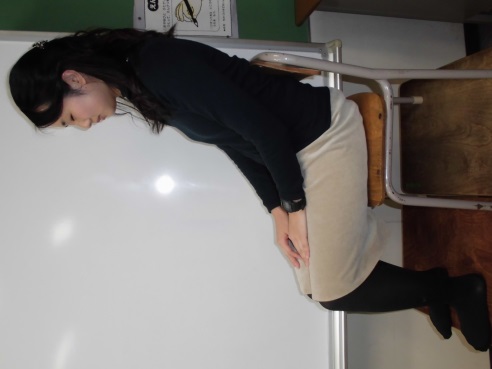 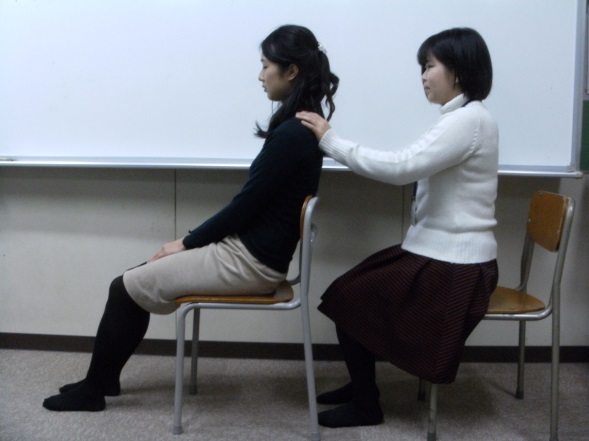 13
自律神経
吸う呼吸
吐く呼吸
交感神経

・ 活動しているとき
・ 緊張しているとき
・ ストレスを
　感じているとき
副交感神経

・ 休息しているとき
・  眠っているとき
・  リラックスを
　  しているとき
14
10秒呼吸法
鼻から吸って
１，２，３
４で止めて
口から吐く
５，６，７，８，９，１０
あとは自分のペースで続けましょう
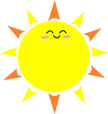 15
10秒呼吸法（目覚めの動作）
両手で
グー　パーグー　パーグー　パー
肘を曲げて
伸ばして曲げて
伸ばして
両腕を高く挙げて
伸びて…　　脱力
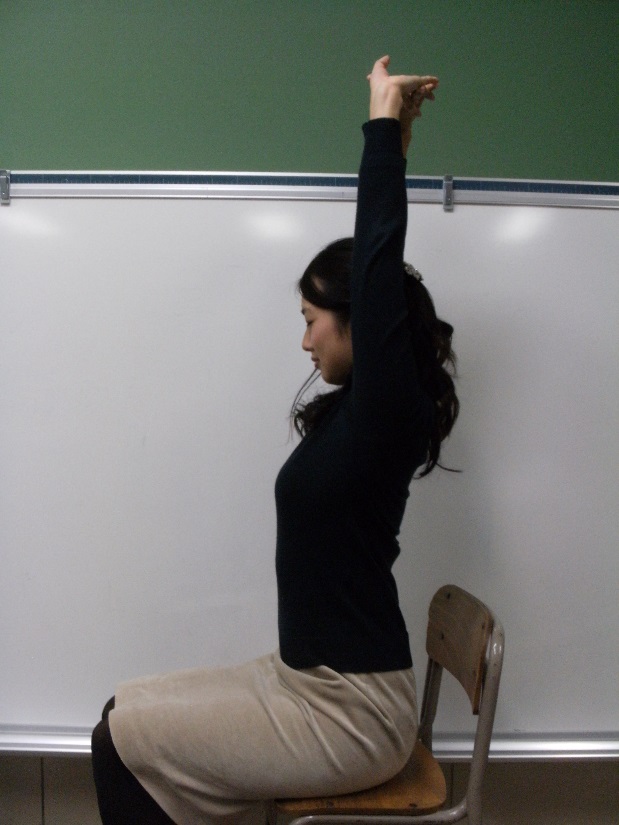 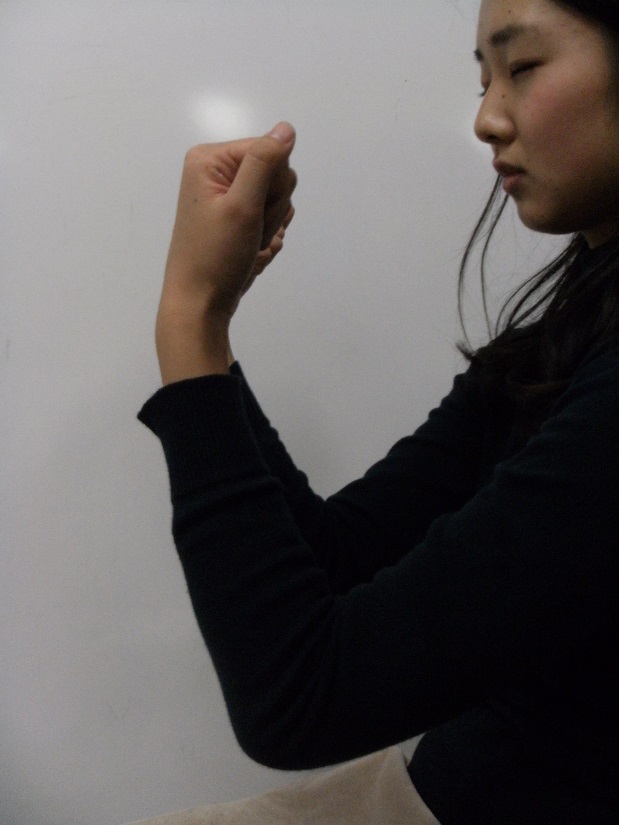 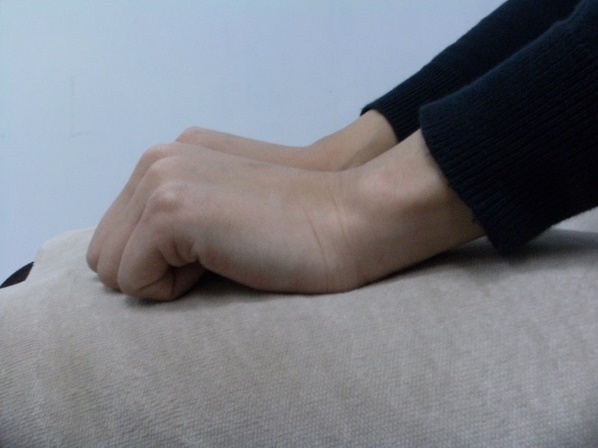 16
10秒呼吸法　（姿勢づくり）
目を閉じましょう
背もたれに
身体を
ゆだねましょう
膝は90度
より向こう
手は膝の上
足は地面につける
17
絆のワーク
同性同士、二人ペアになります
 
  前に座る人は、　リラックスを体験する人、
     後ろの人は、　   手伝う（応援する）人 です
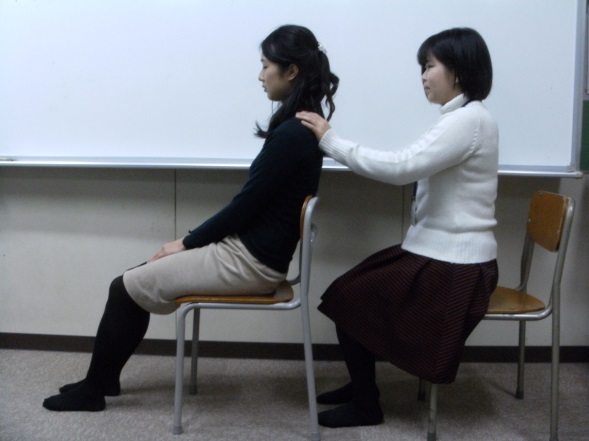 18
絆のワーク
手の温かさを感じながら
ゆったりと
楽な呼吸を
してみましょう
前の人の肩に両手をそっとのせます
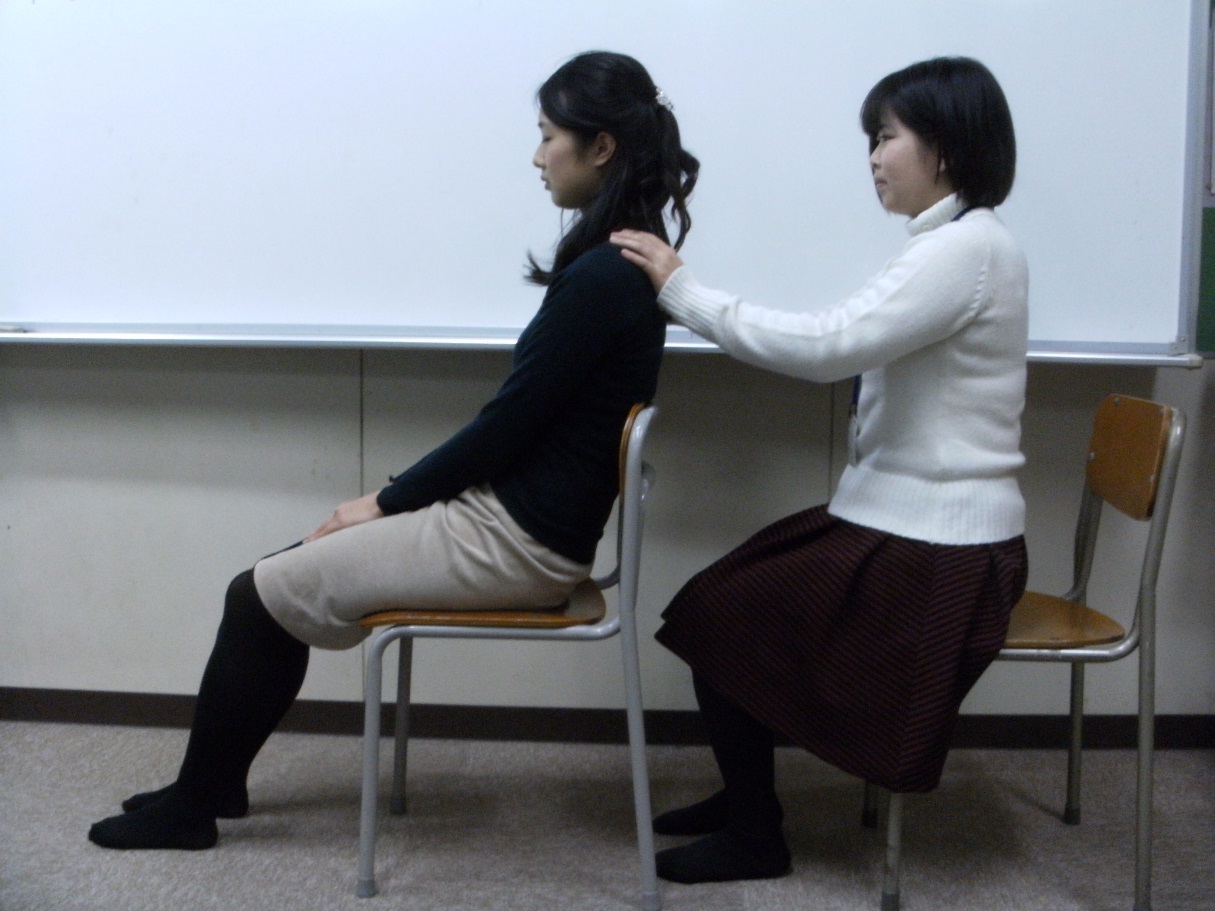 あたたかな
気持ちを
両手に込めて
19
絆のワーク
どうすれば心地よいか
前の人に確かめながら
手の位置や重さを変えてみましょう
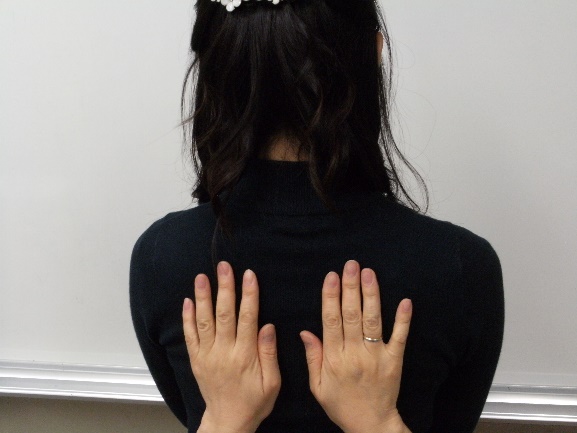 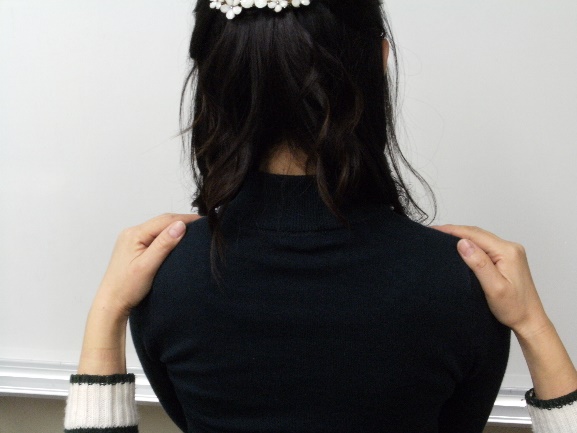 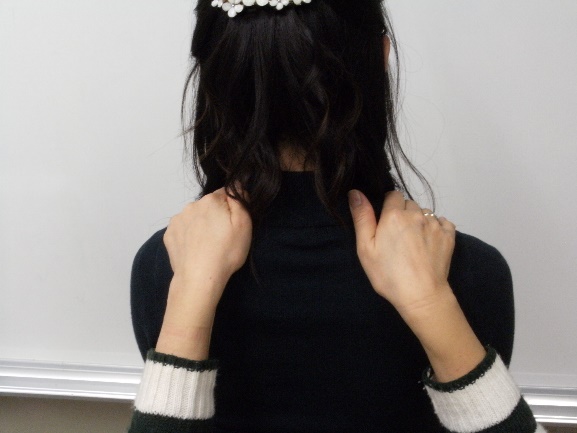 肩の外側
背中
肩の内側
20
絆のワーク
終えるときは、
ゆっくりゆっくり
手を離して
いきます
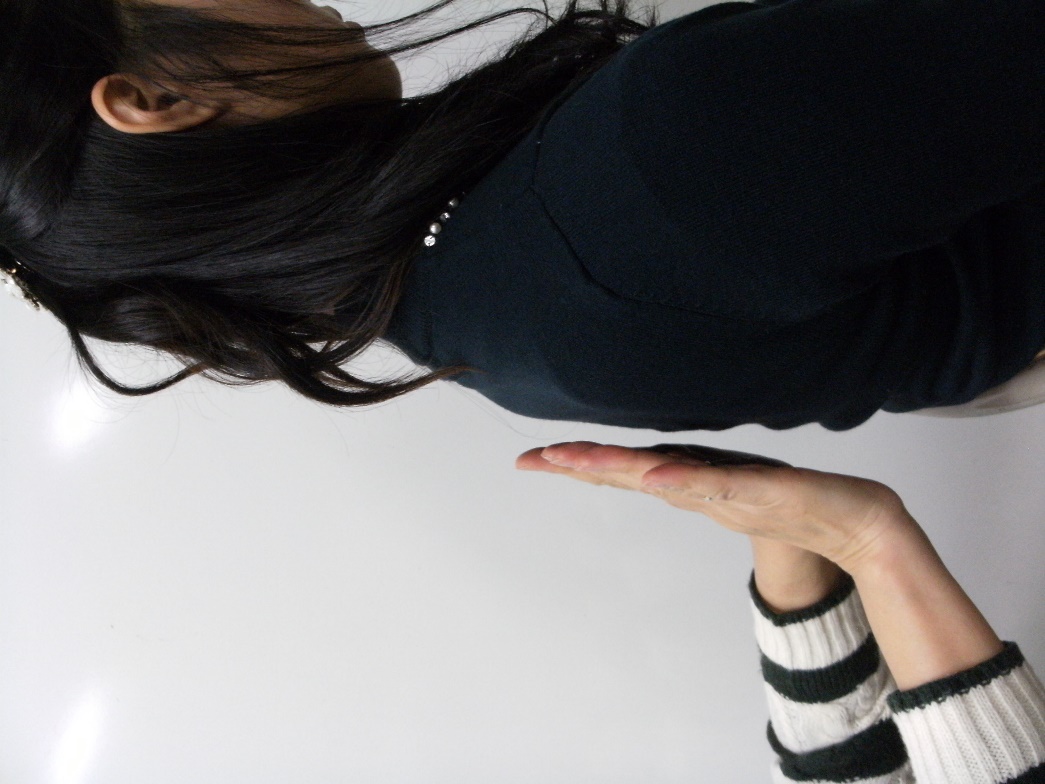 21
絆のワーク
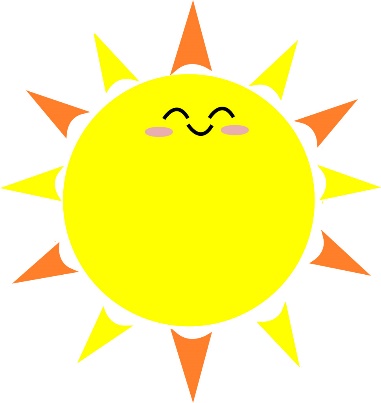 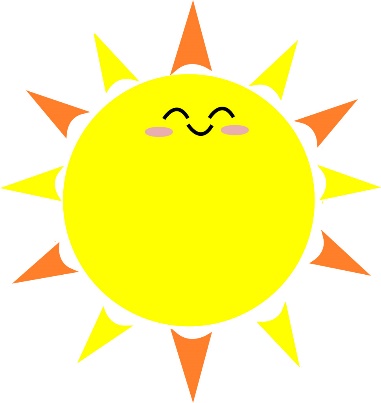 お互い感じたことを伝えあいましょう
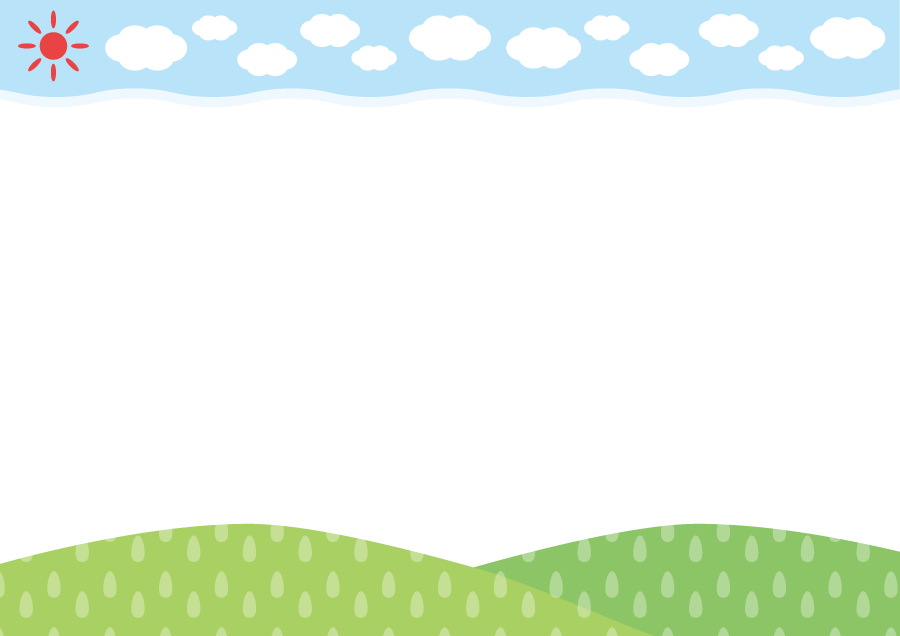 22
振り返りとまとめ
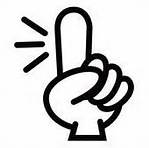 過度なストレスは精神（心）と、からだに影響
　を与える

心身のストレス反応は脳からの警告である

からだへの警告は自律神経の乱れが原因

ストレスには、まず自分でコーピング（対処）
　する
23